ТОО «РЕВОРКЕР.КЗ»
БИН 170940015310
Юридический адрес:
Республика Казахстан, 010000, город Нур-Султан, ‘район Алматы, улица А 184, здание 5
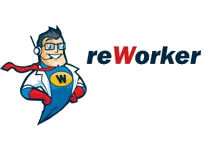 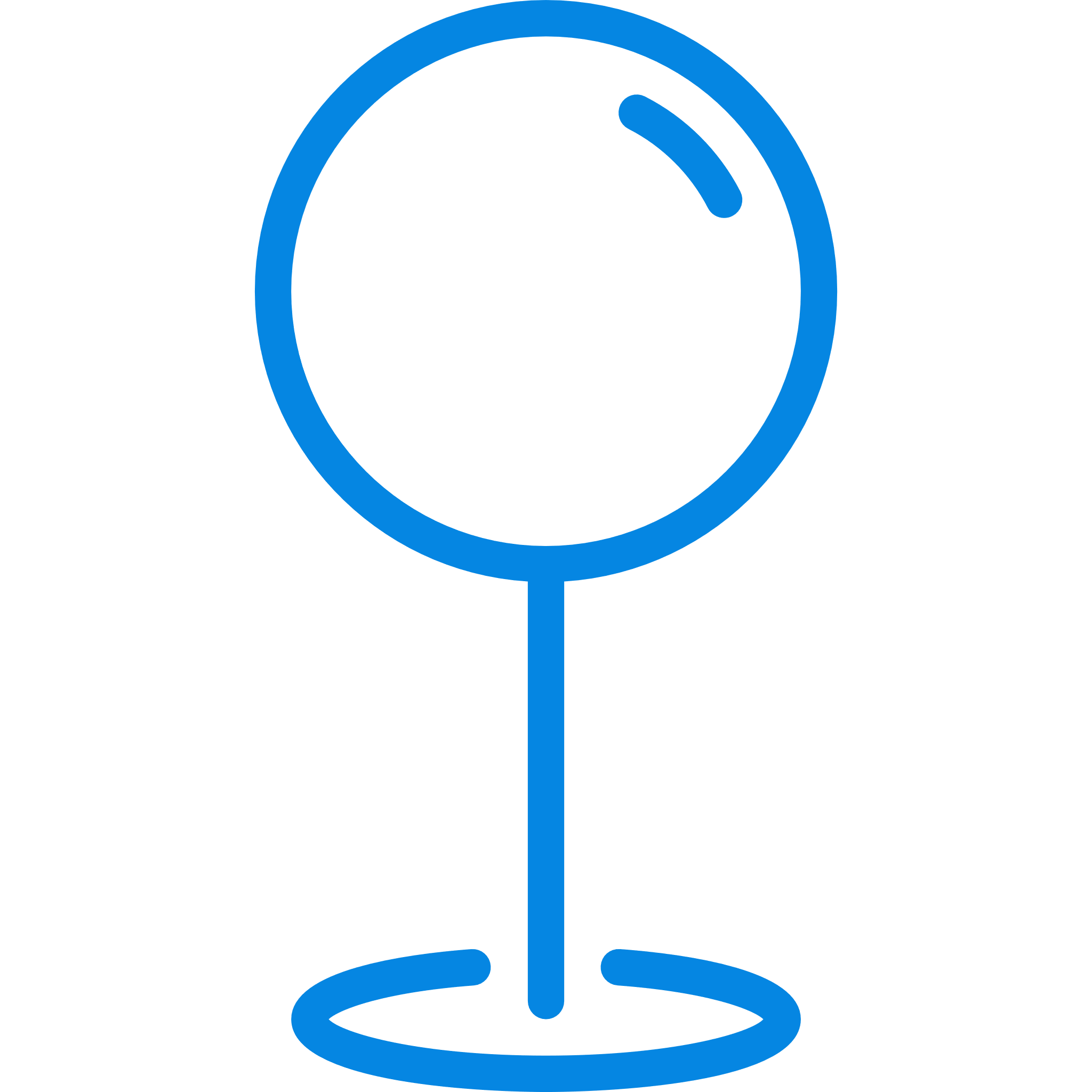 Фактический адрес:
Республика Казахстан, 010000, Өндіріс, 45, Нур-Султан
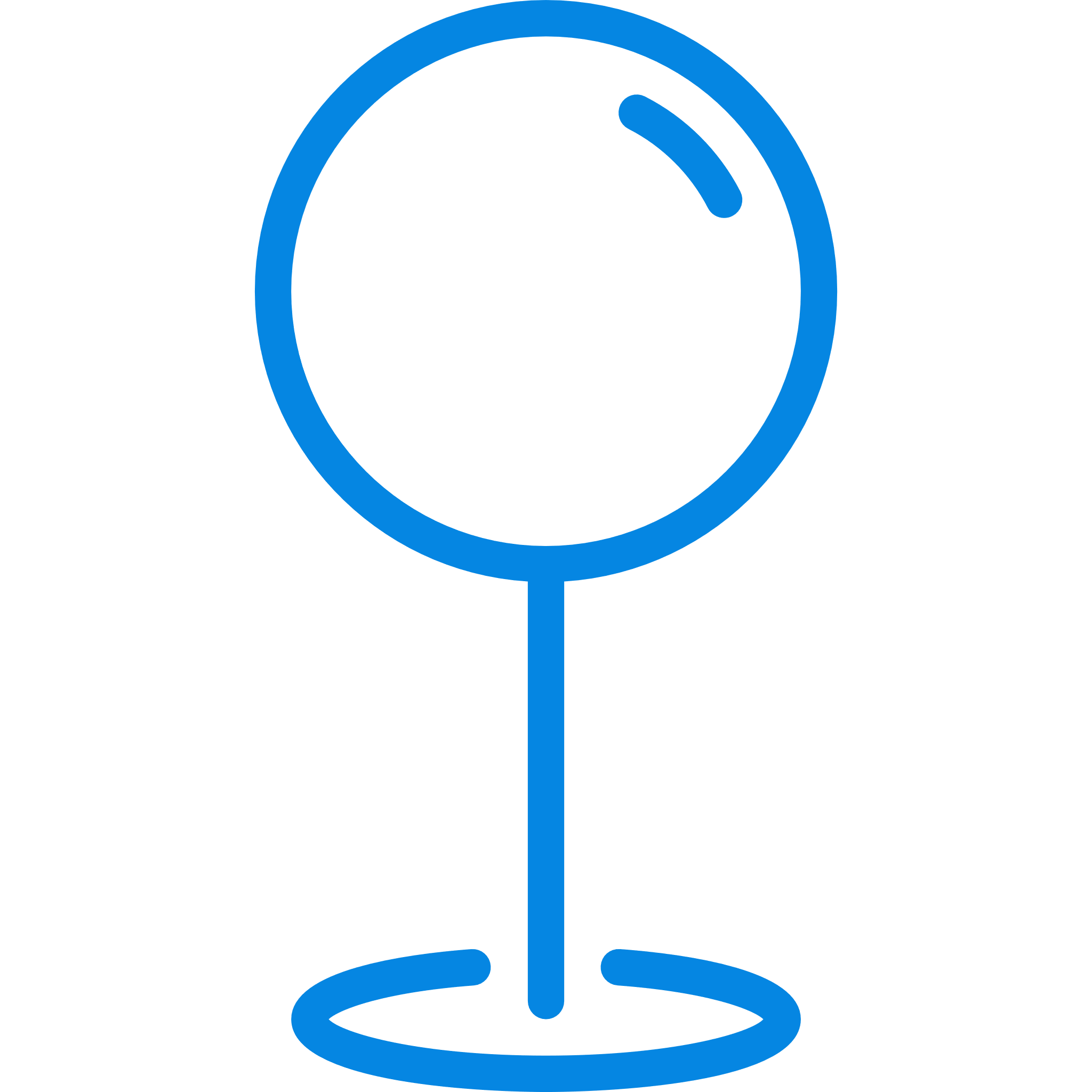 +7‒747‒504‒35‒05
+7‒775‒575‒74‒99
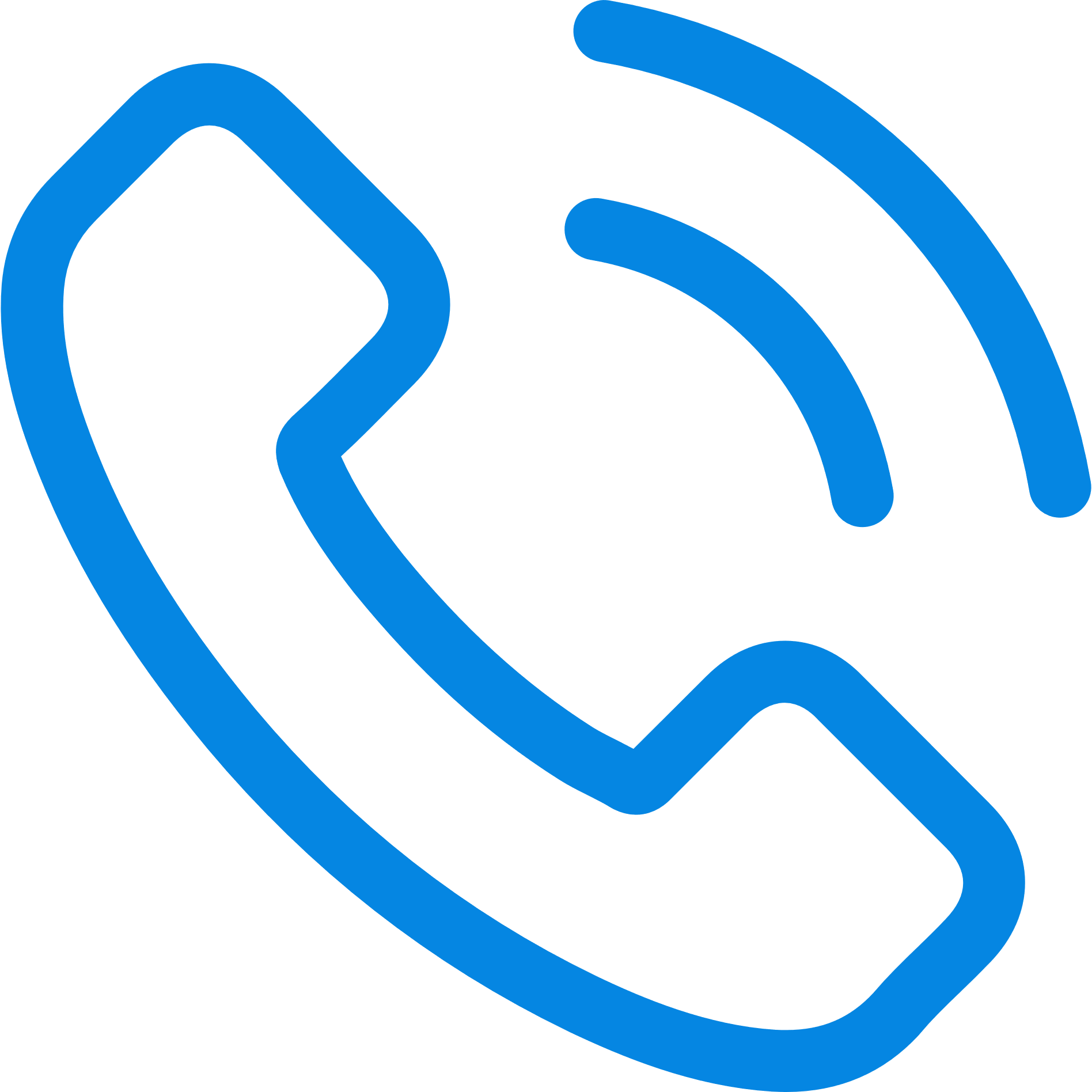 sklad-khranenie.kz/kz
ТАРИФЫ без НДС
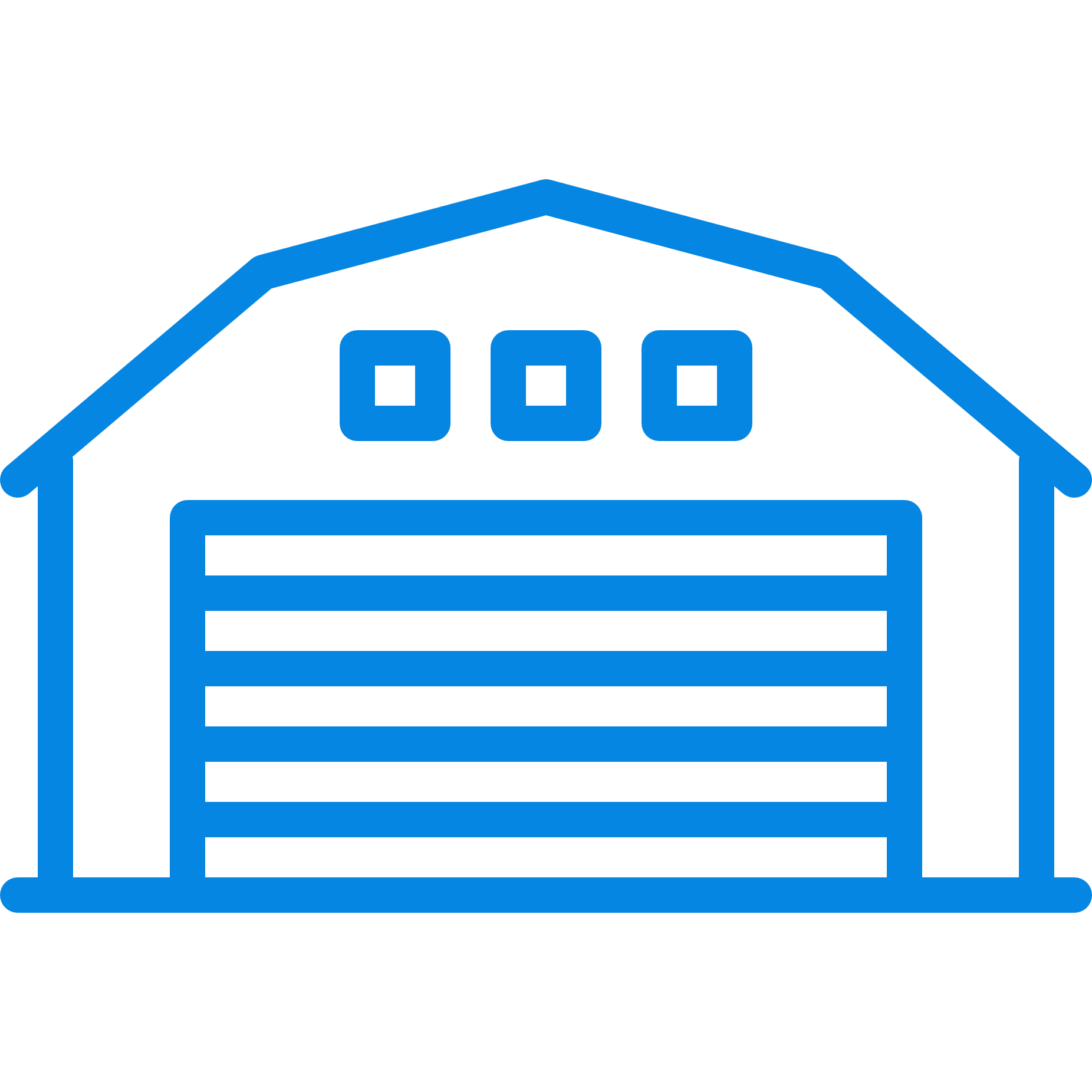 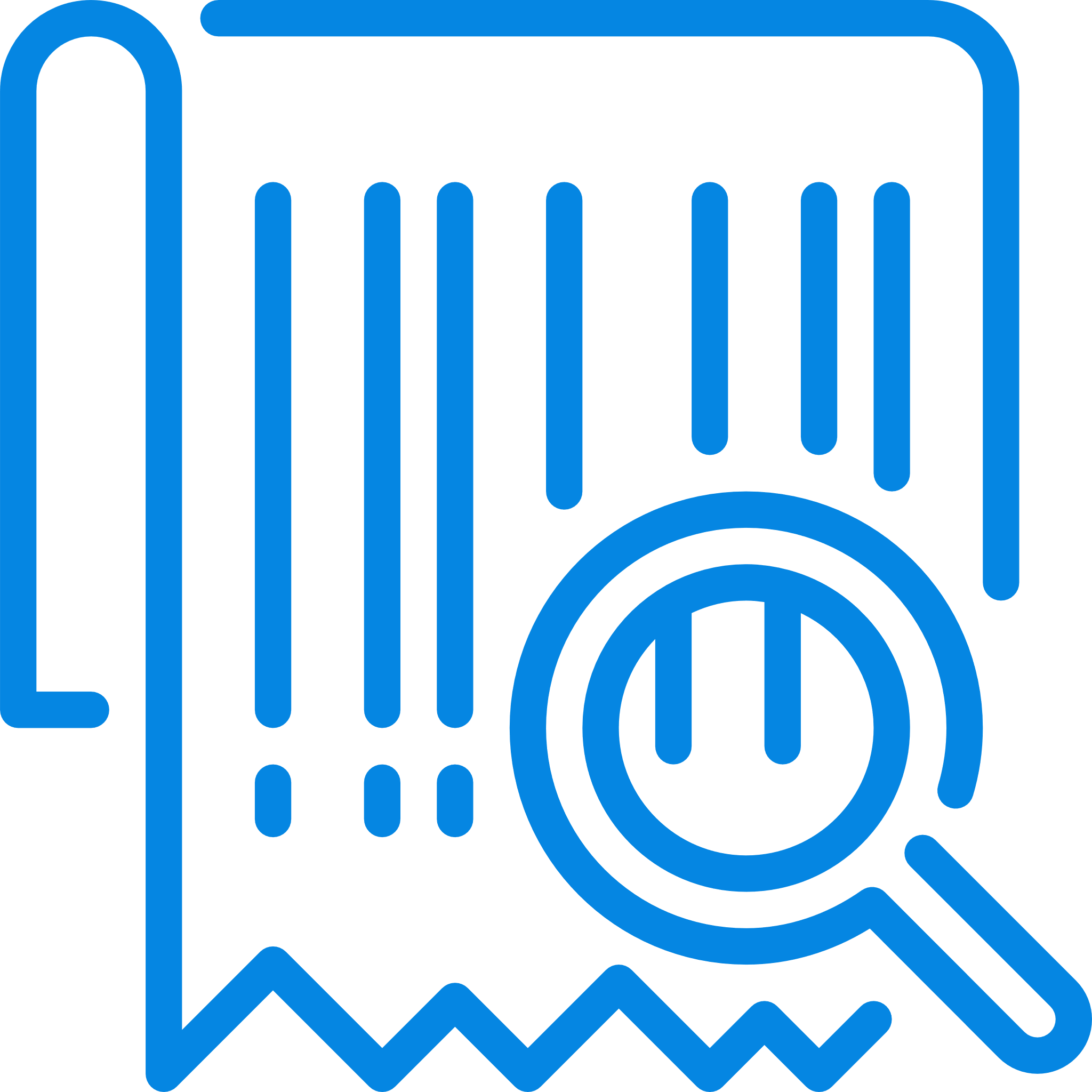 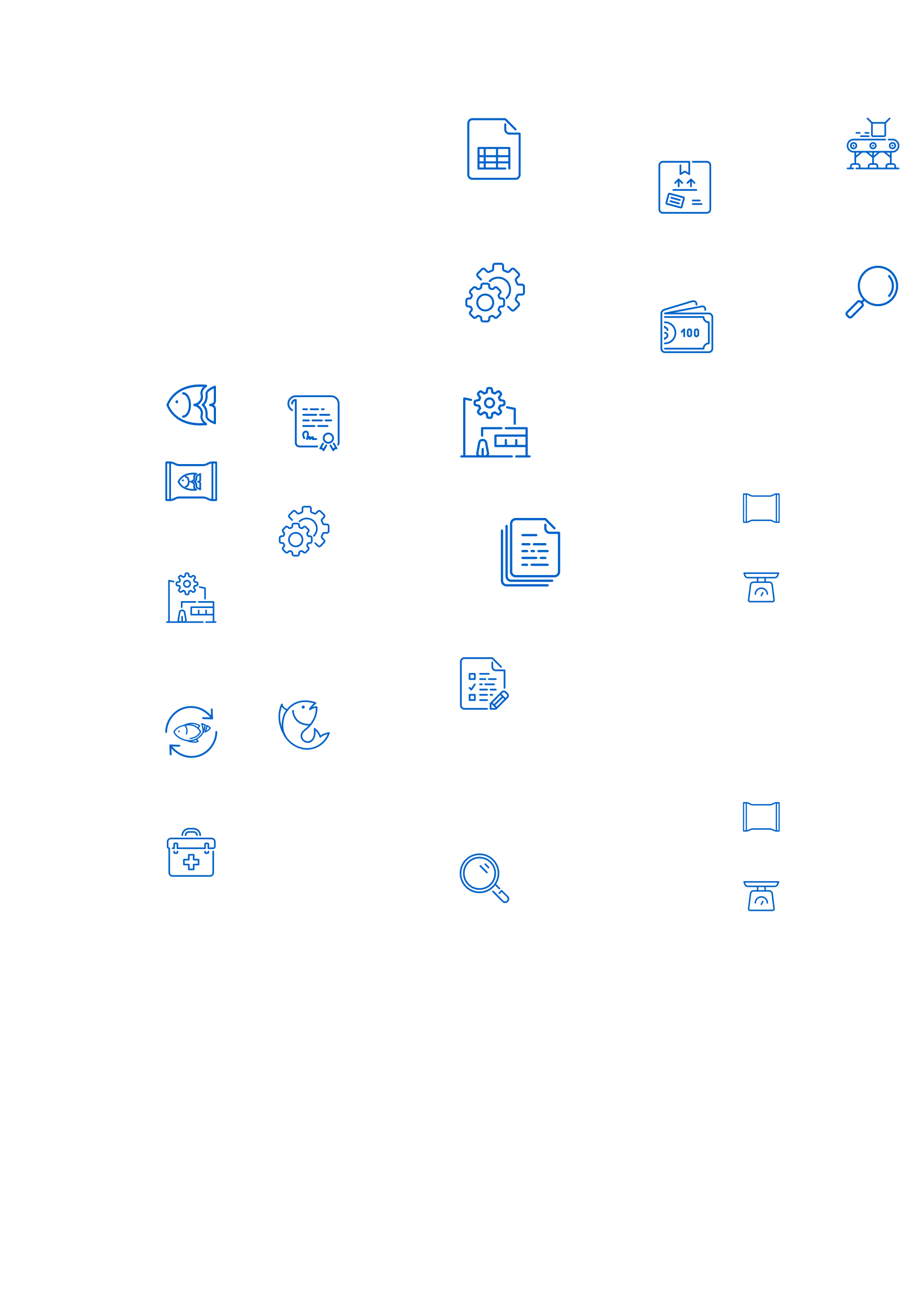 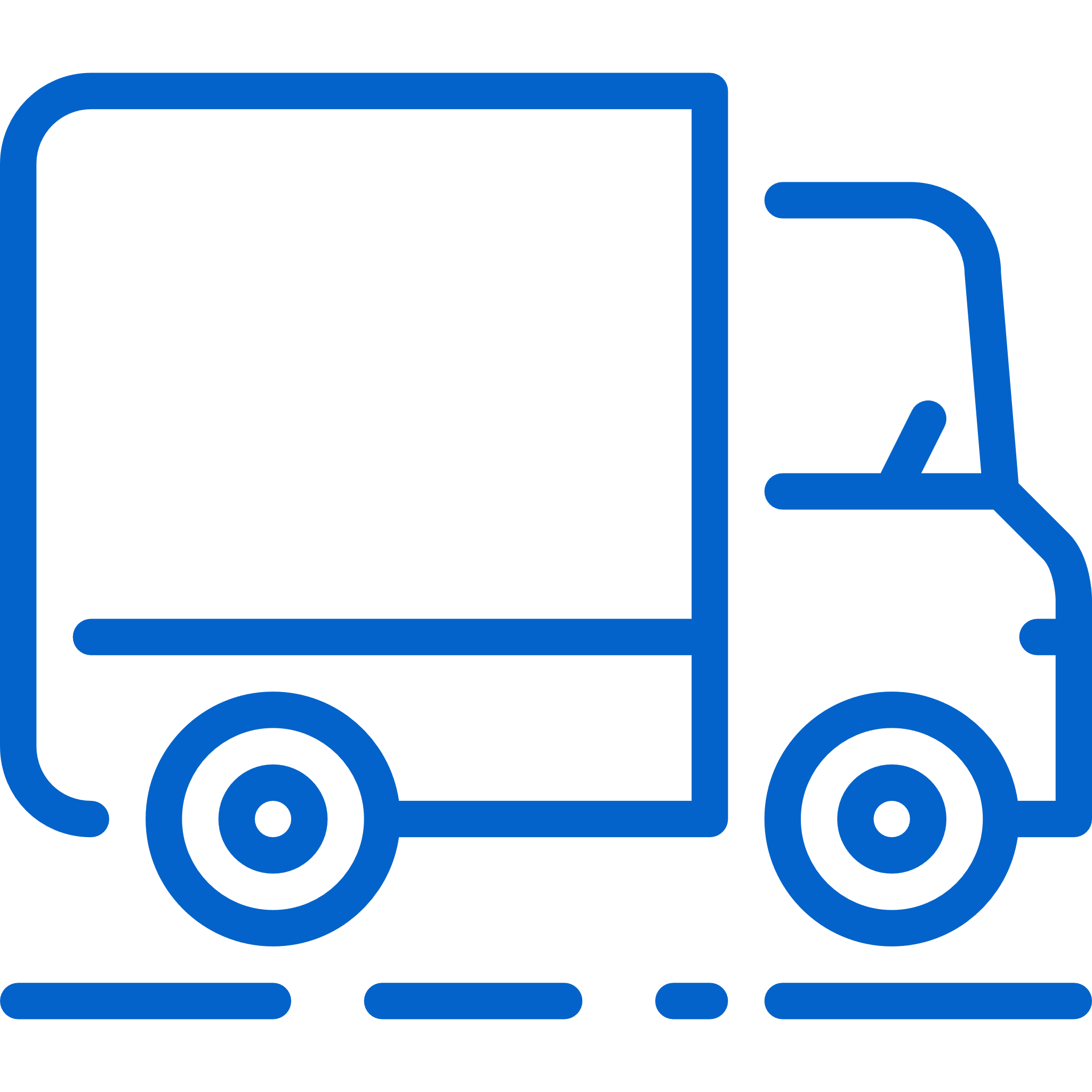 Калькулятор услуг
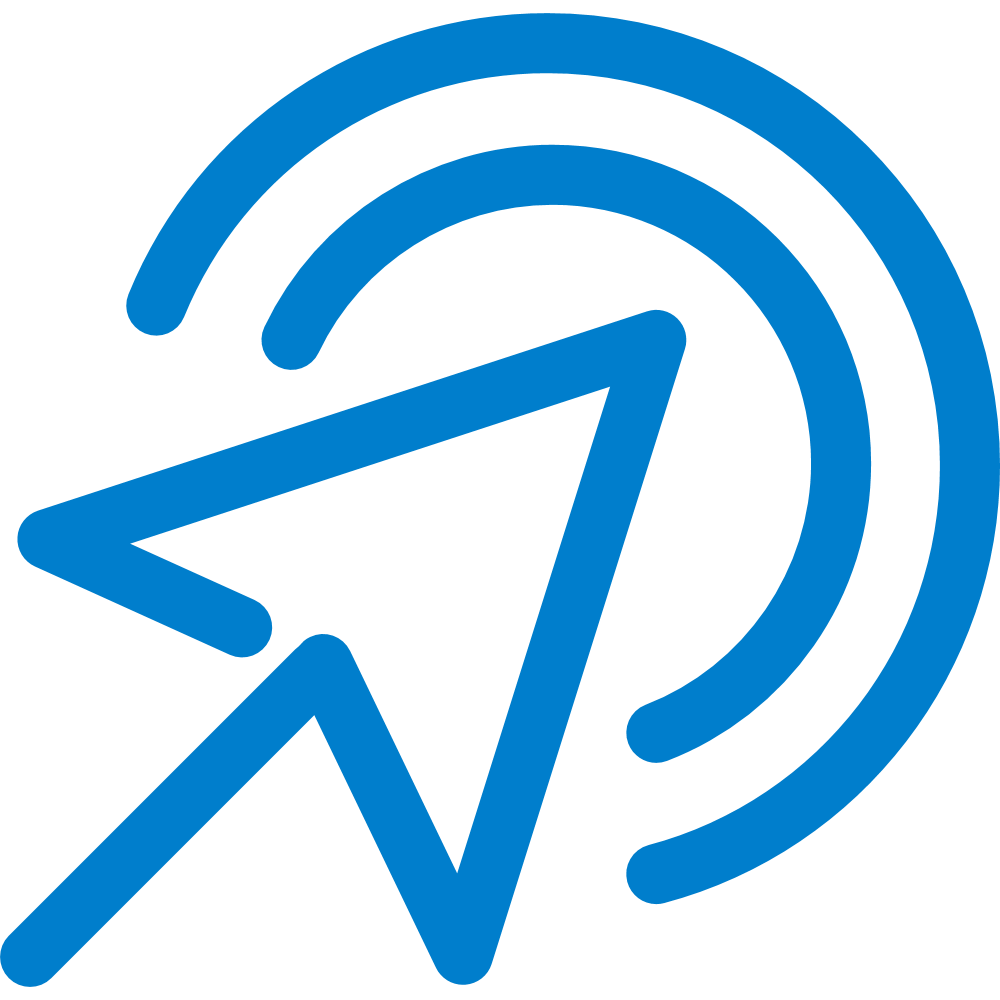 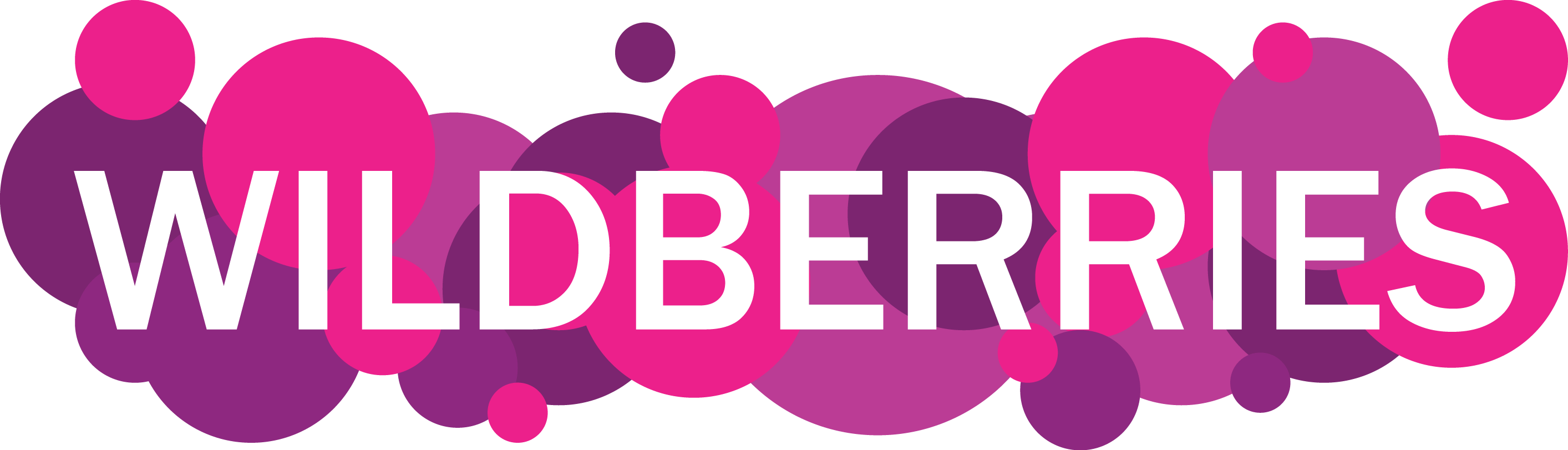 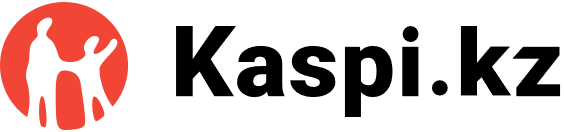 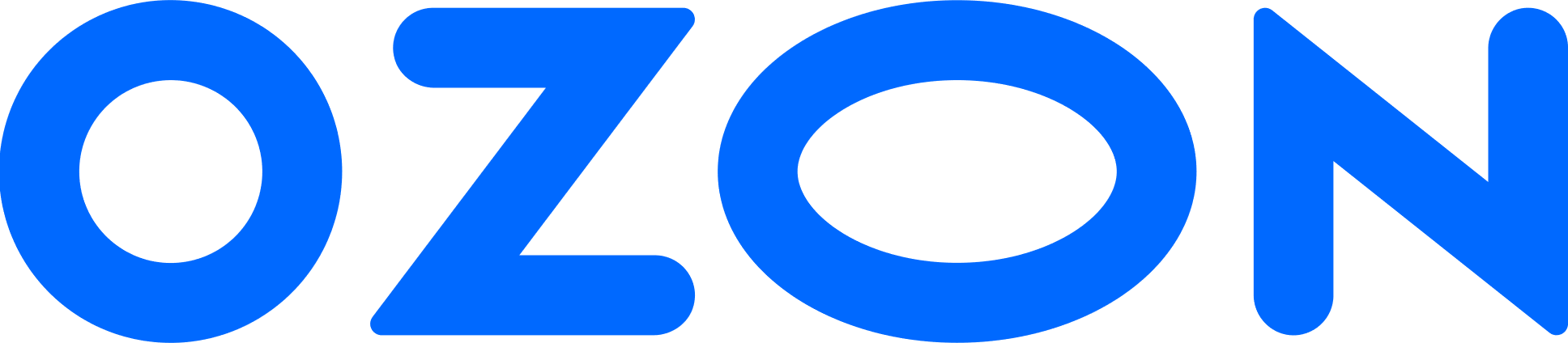 ТОО «РЕВОРКЕР.КЗ»
БИН 170940015310
Юридический адрес:
Республика Казахстан, 010000, город Нур-Султан, ‘район Алматы, улица А 184, здание 5
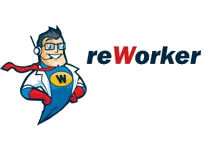 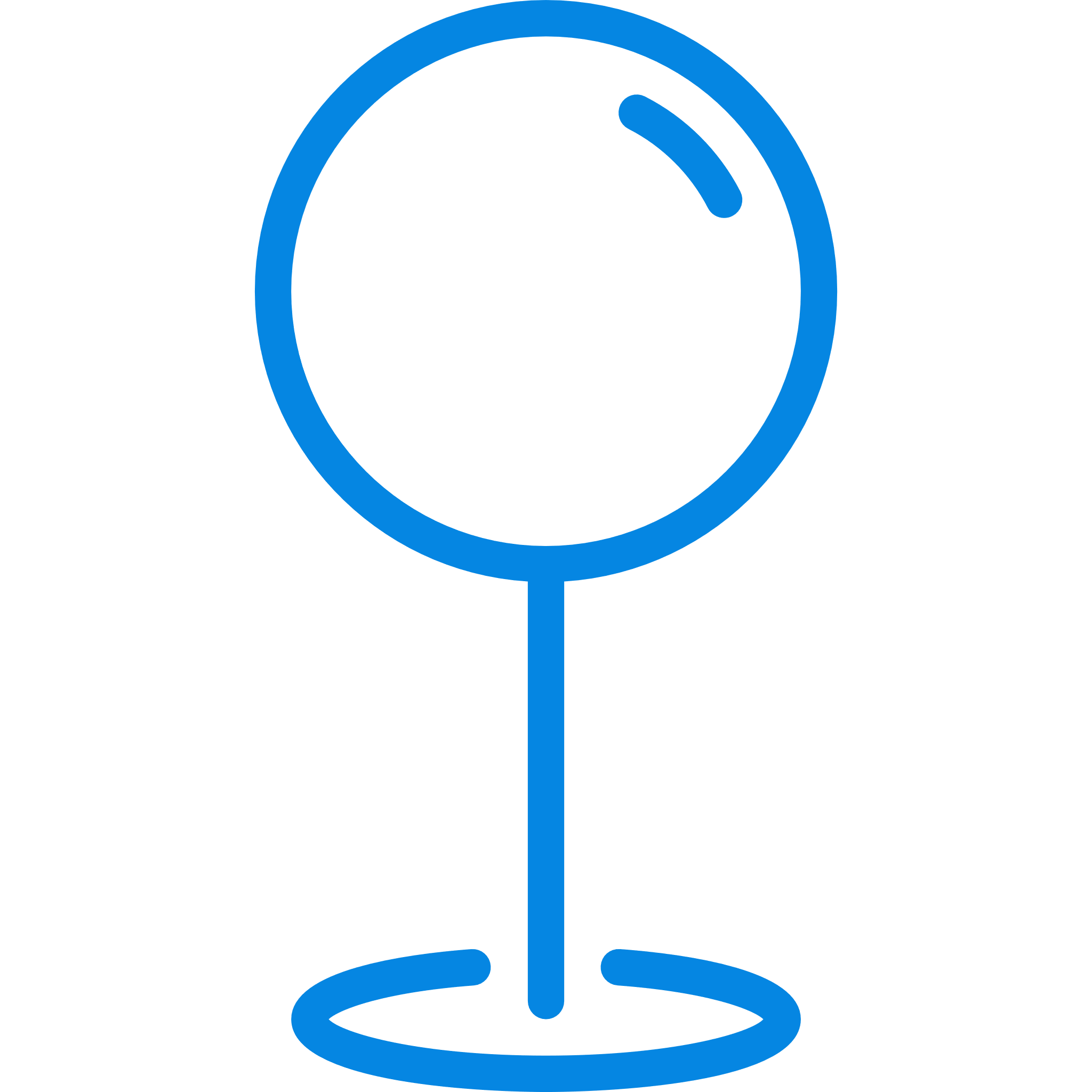 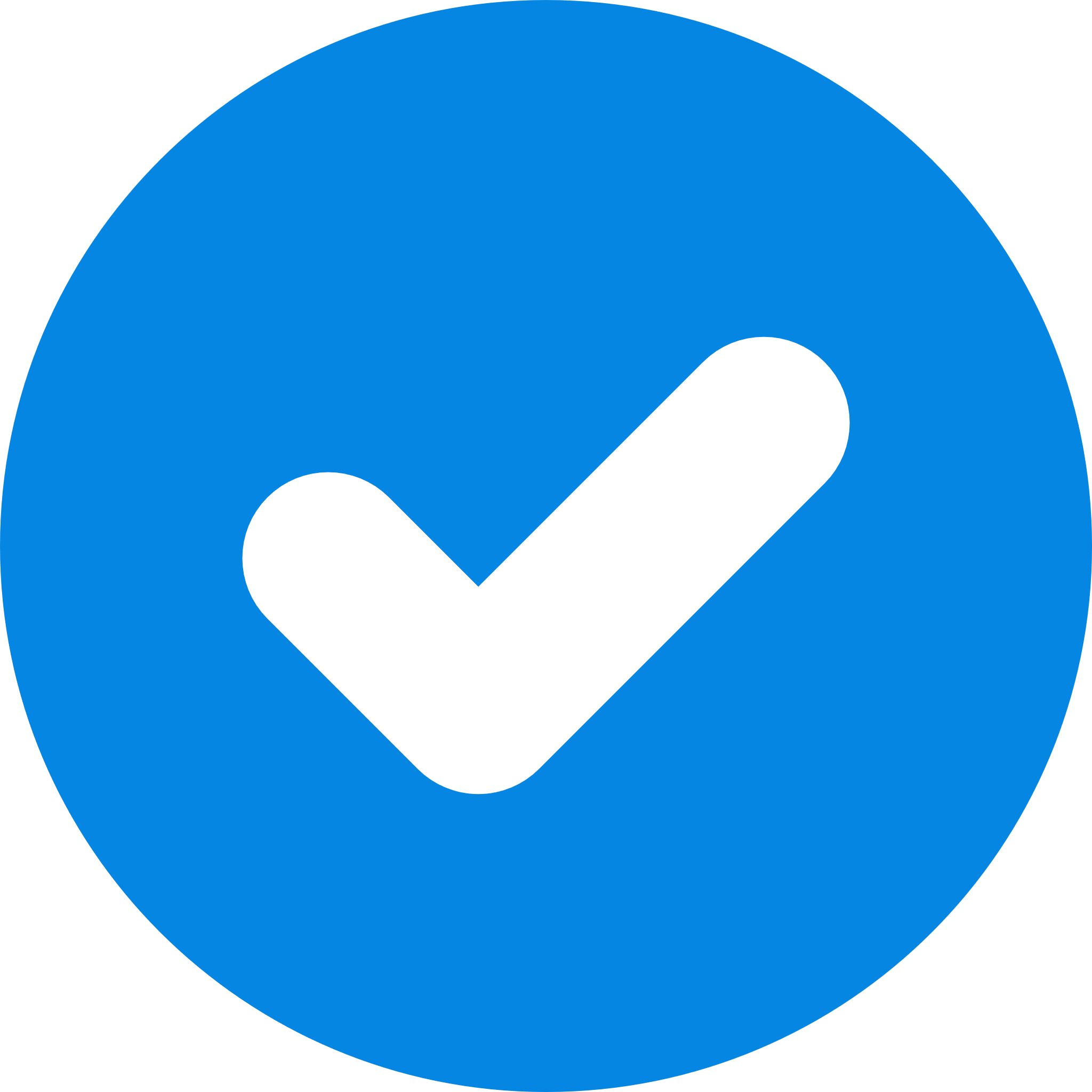 Фактический адрес:
Республика Казахстан, 010000, Өндіріс, 45, Нур-Султан
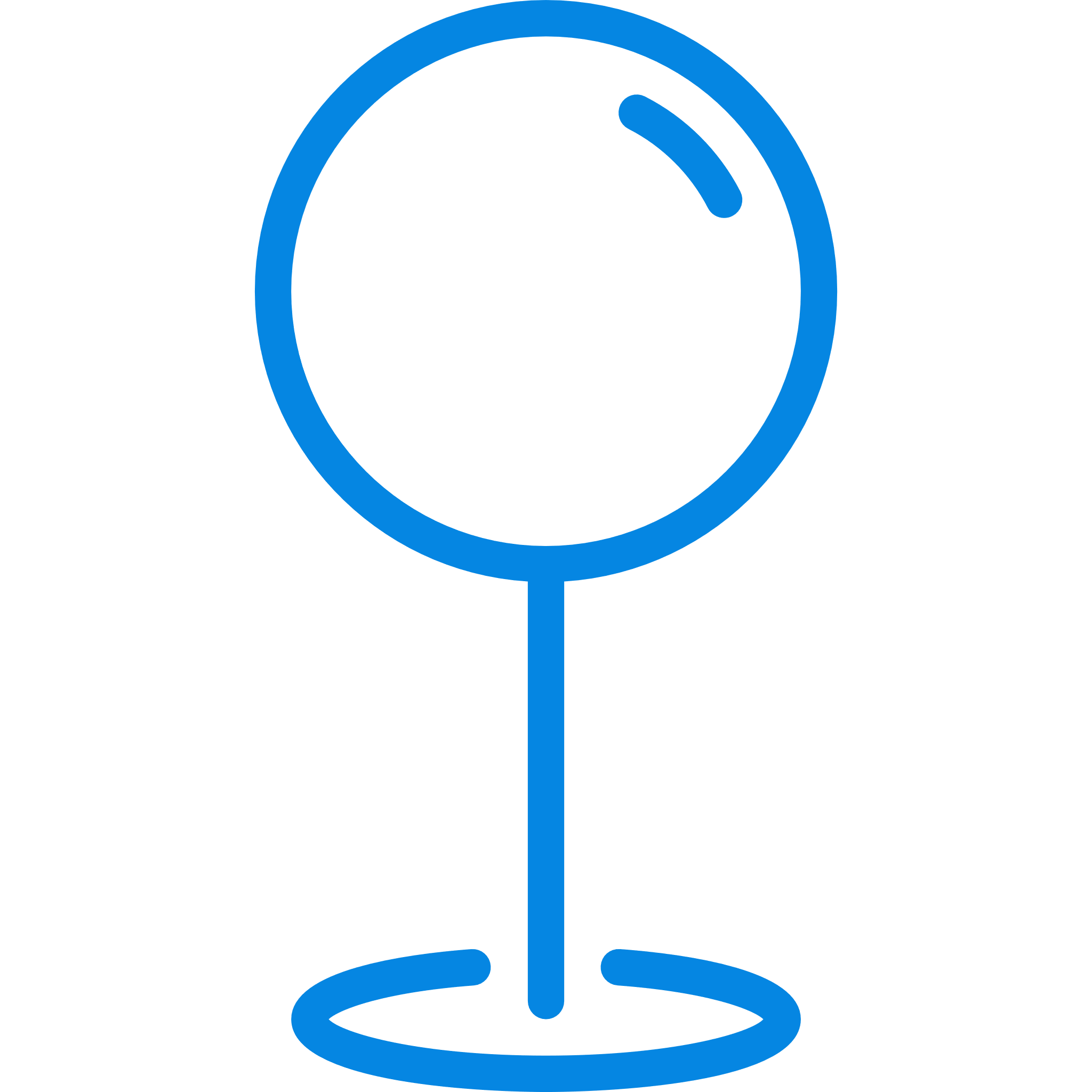 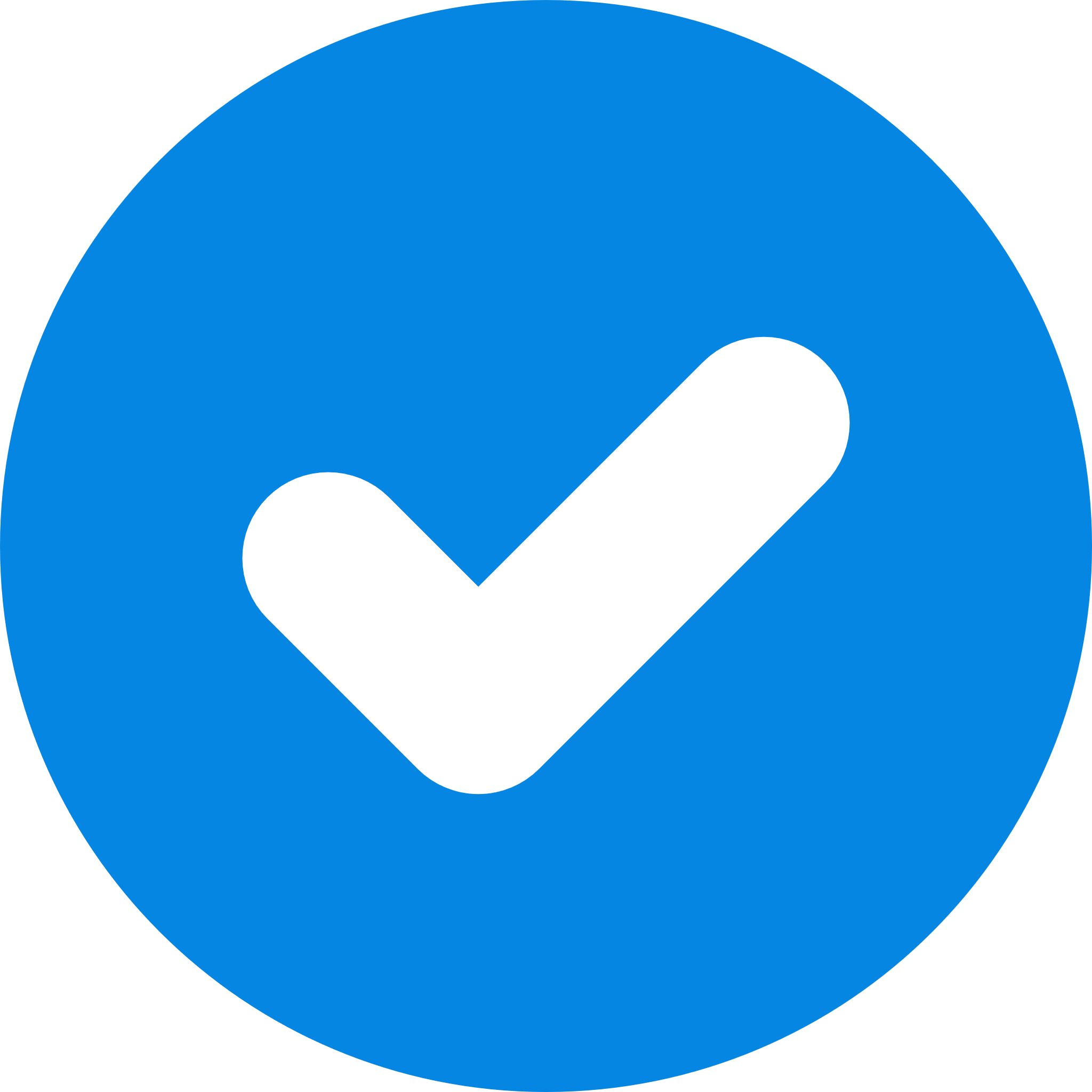 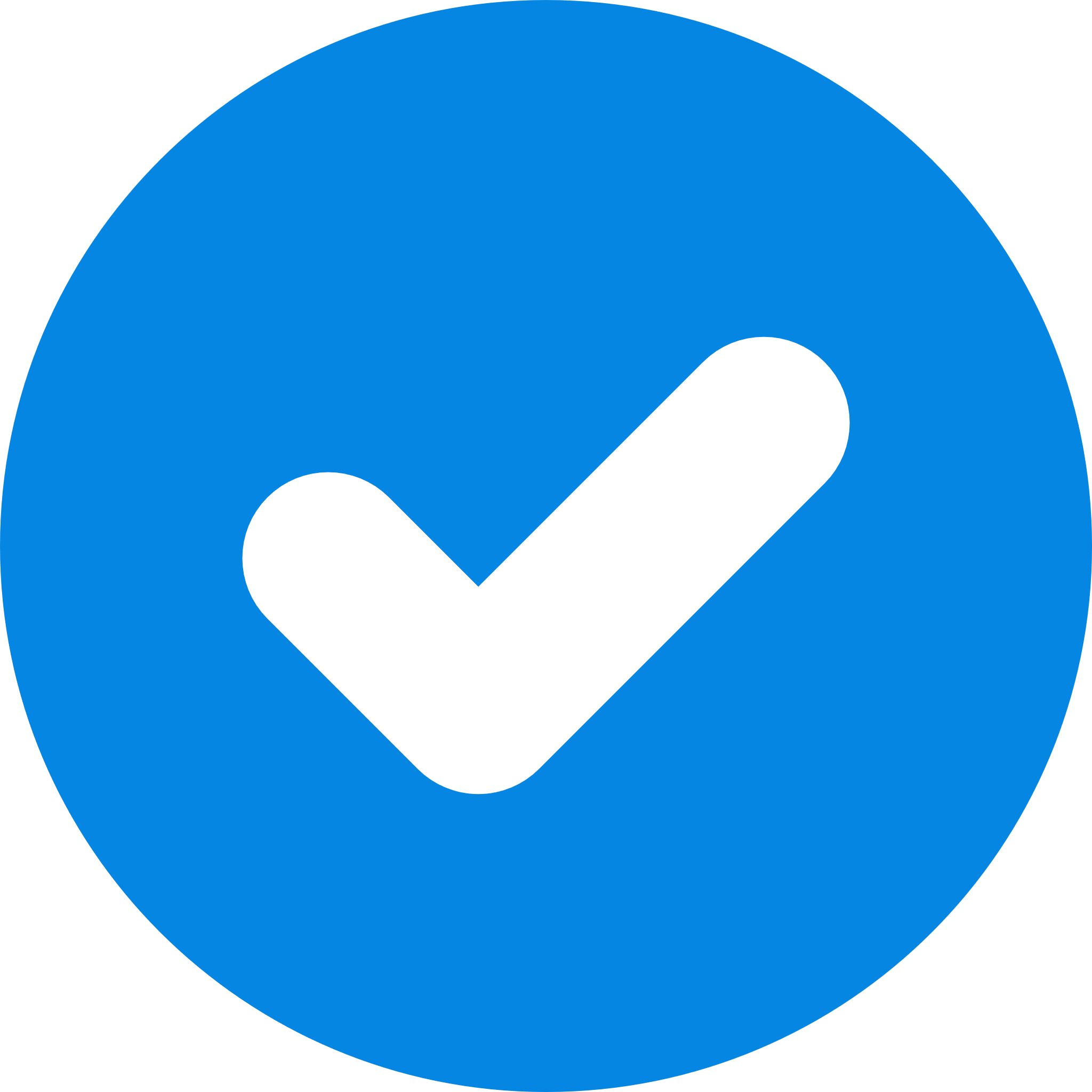 +7‒747‒504‒35‒05
+7‒775‒575‒74‒99
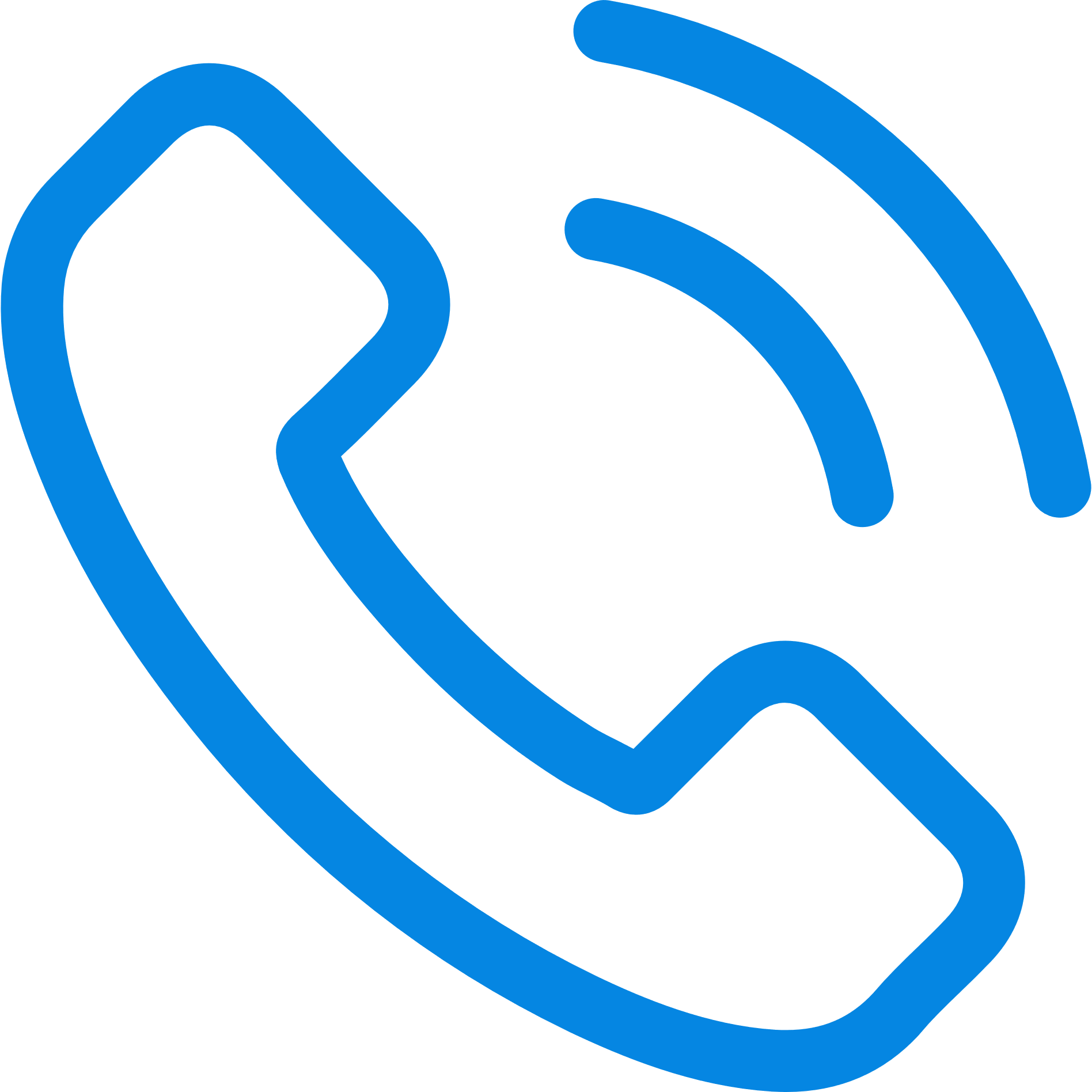 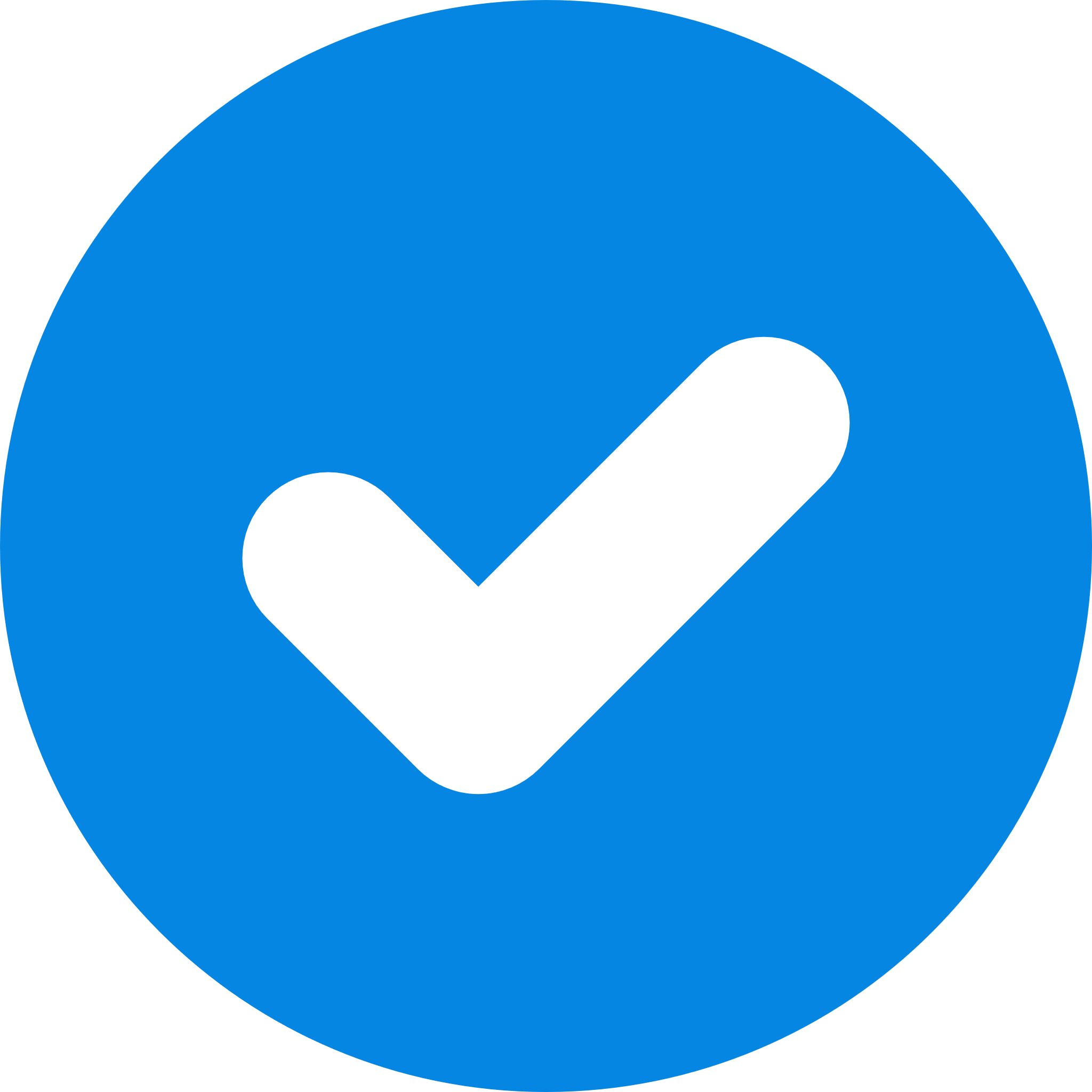 sklad-khranenie.kz/kz
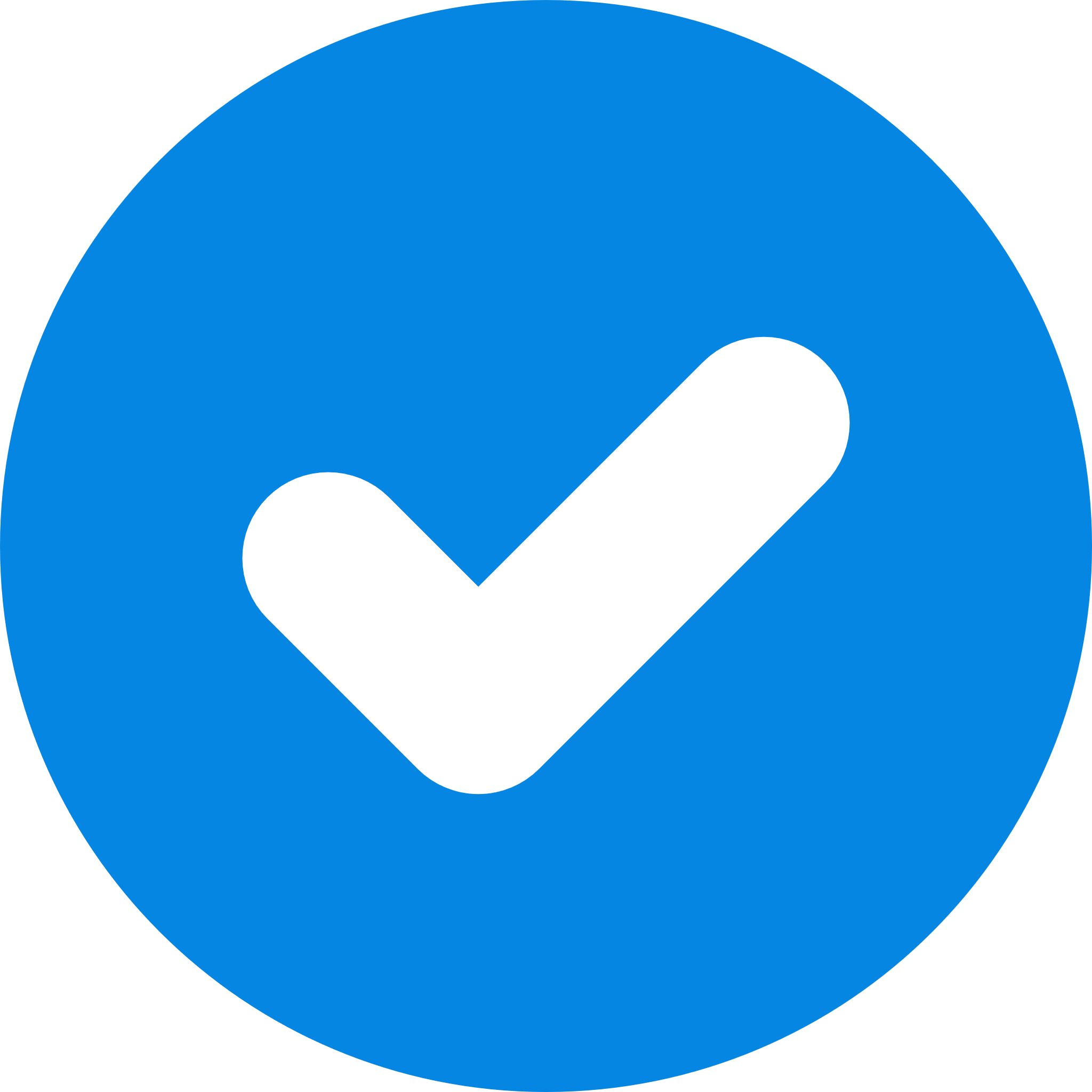 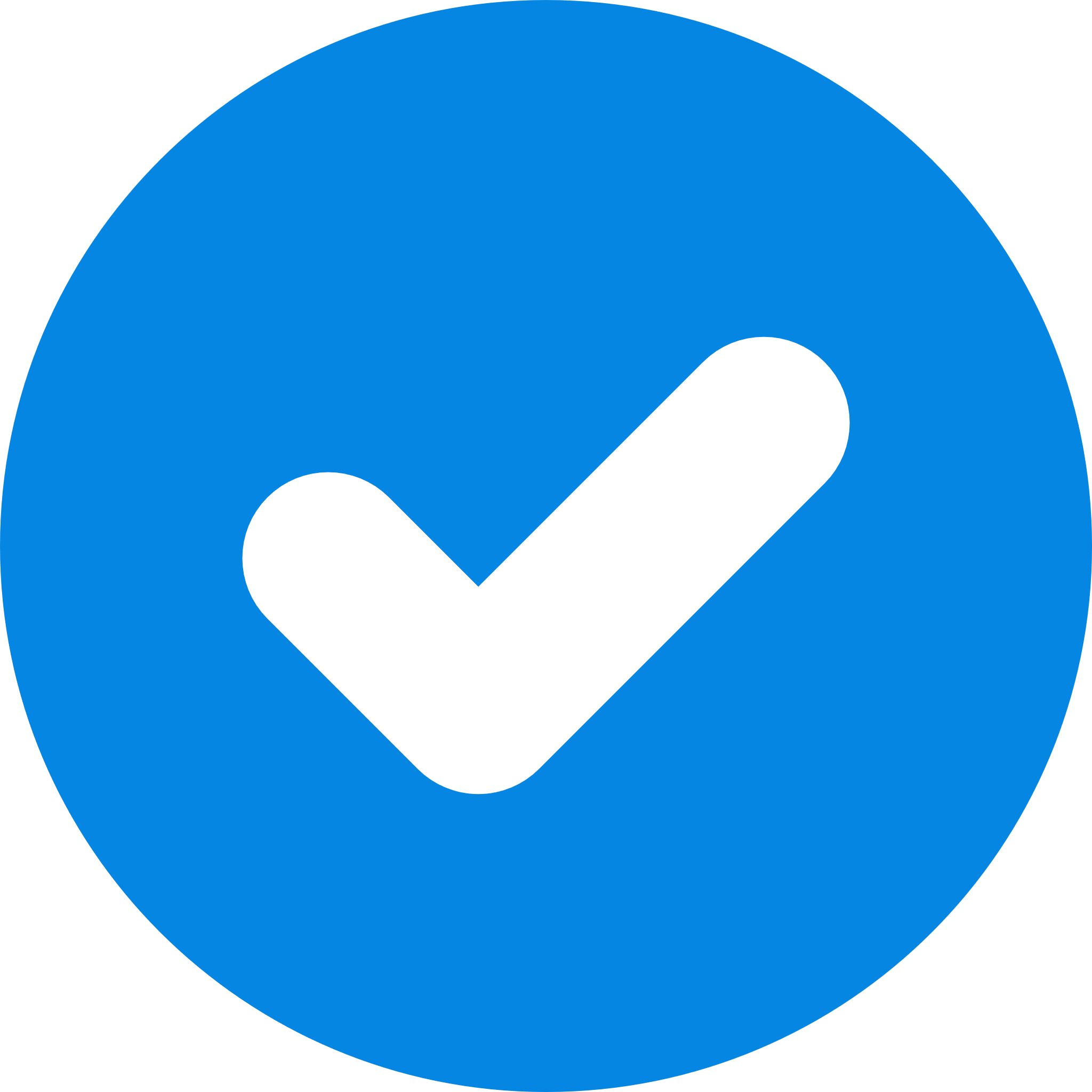 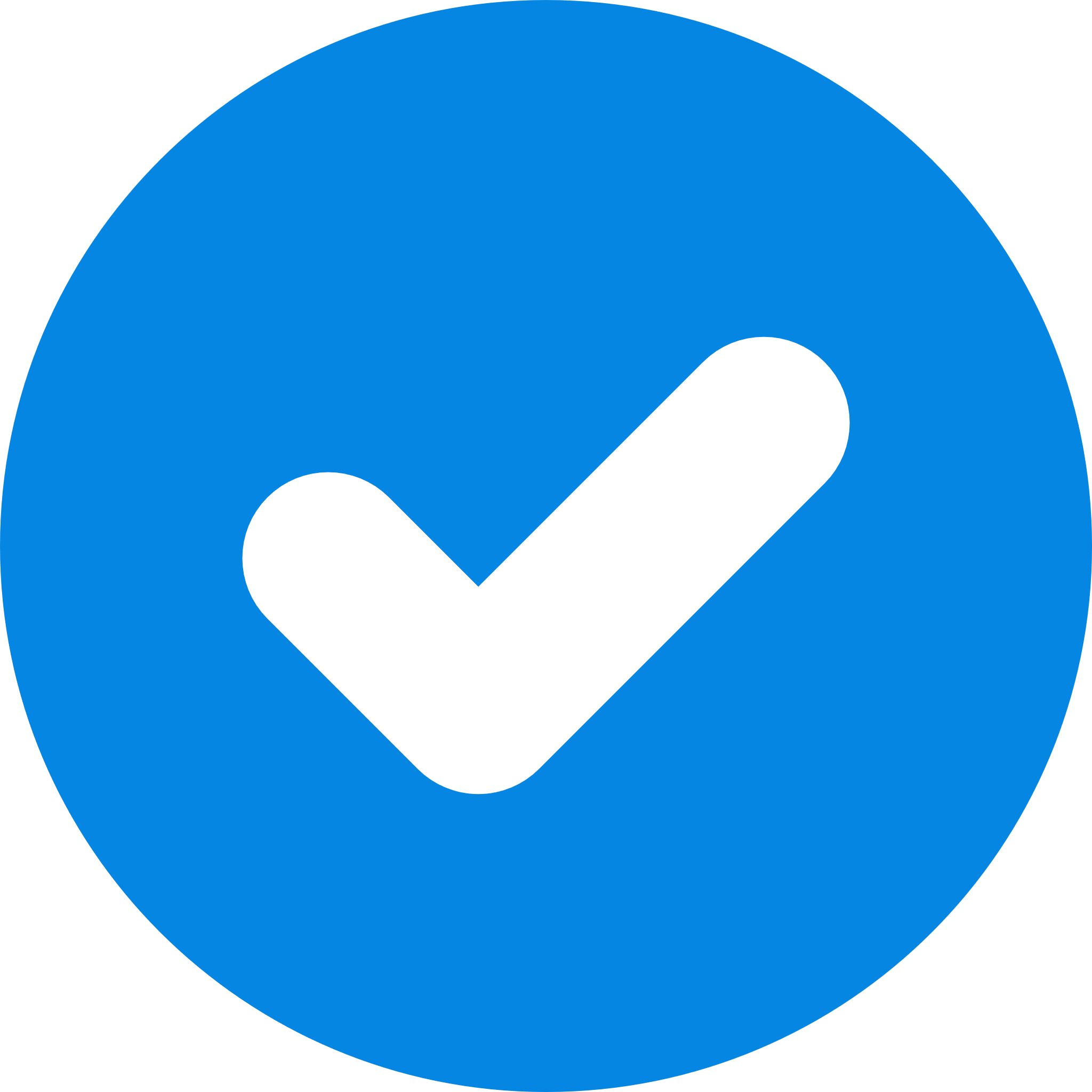 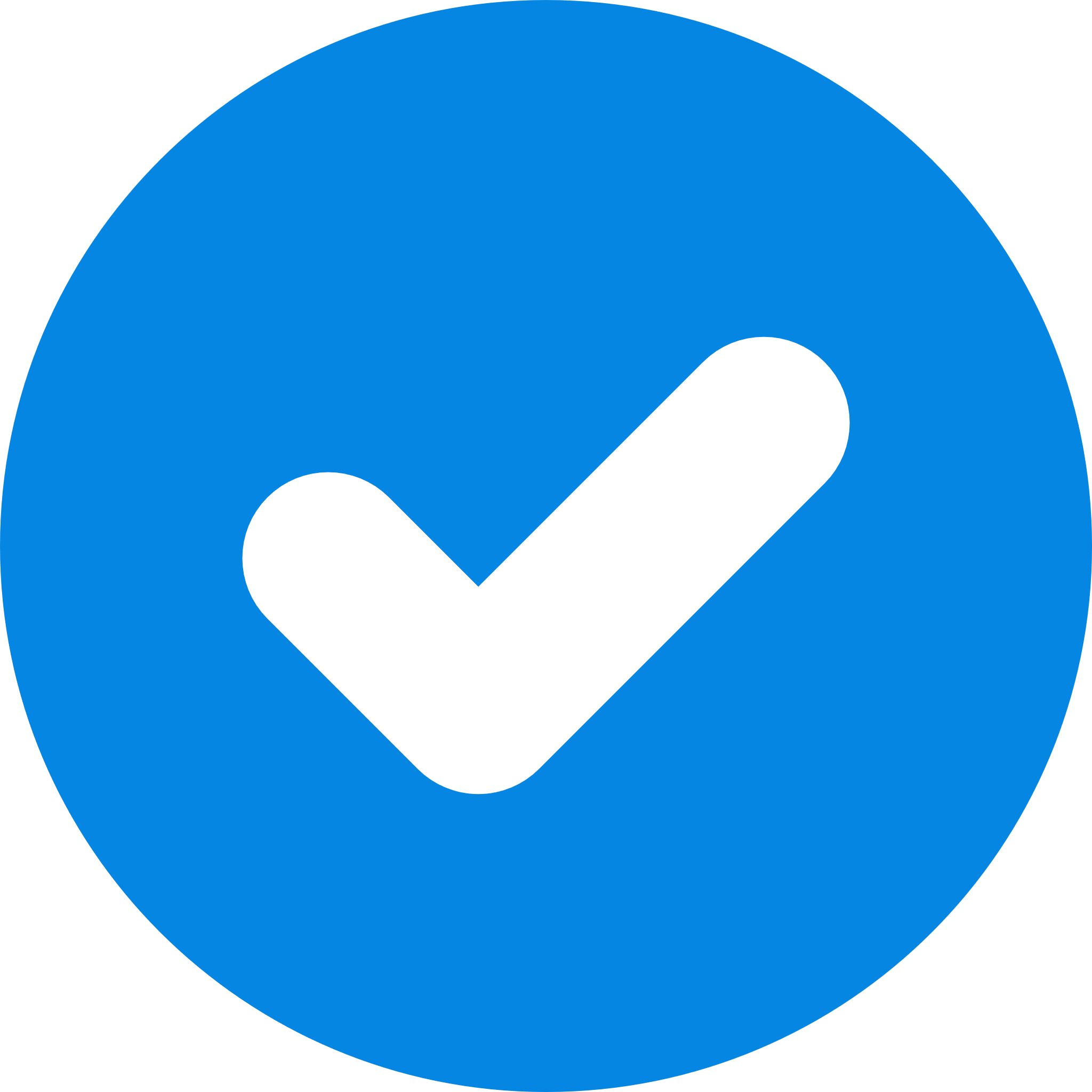 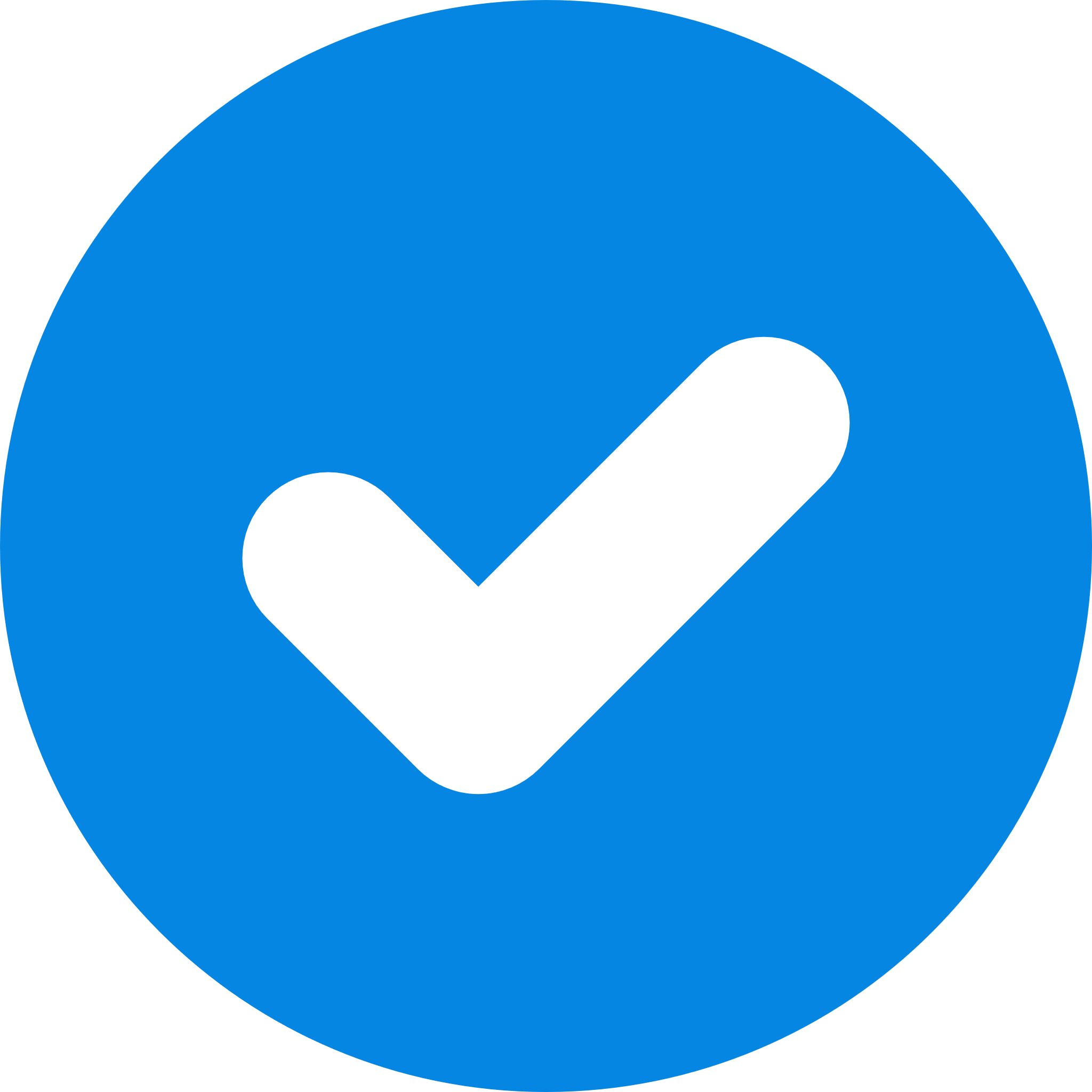 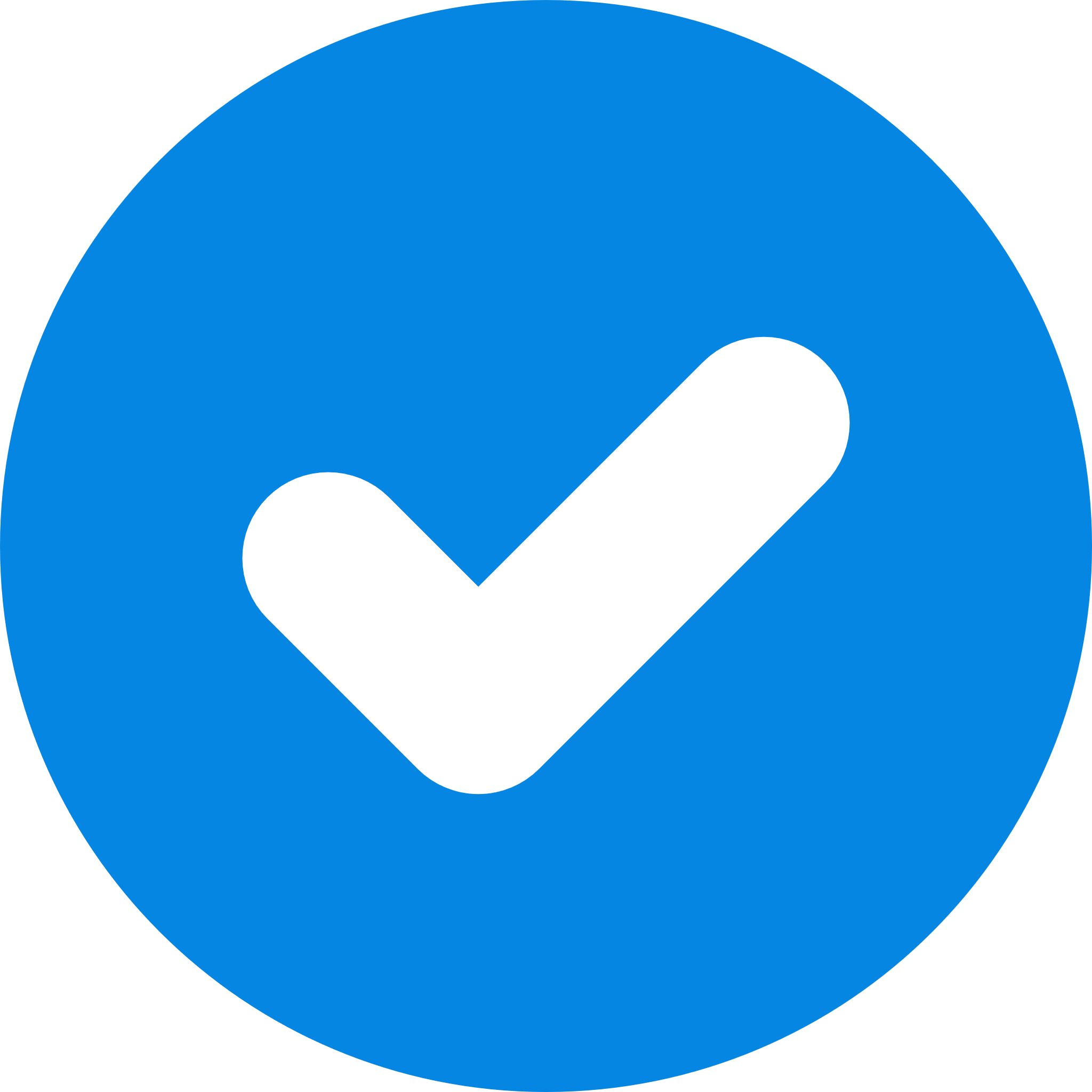 *Рассчитывается индивидуально в зависимости от стоимости тары
sklad-khranenie.kz/kz
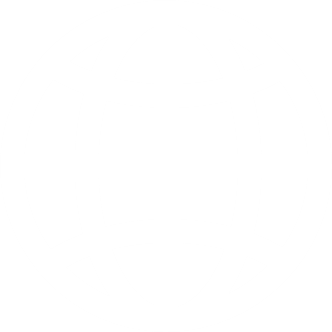 www.facebook.com/reworker.kz
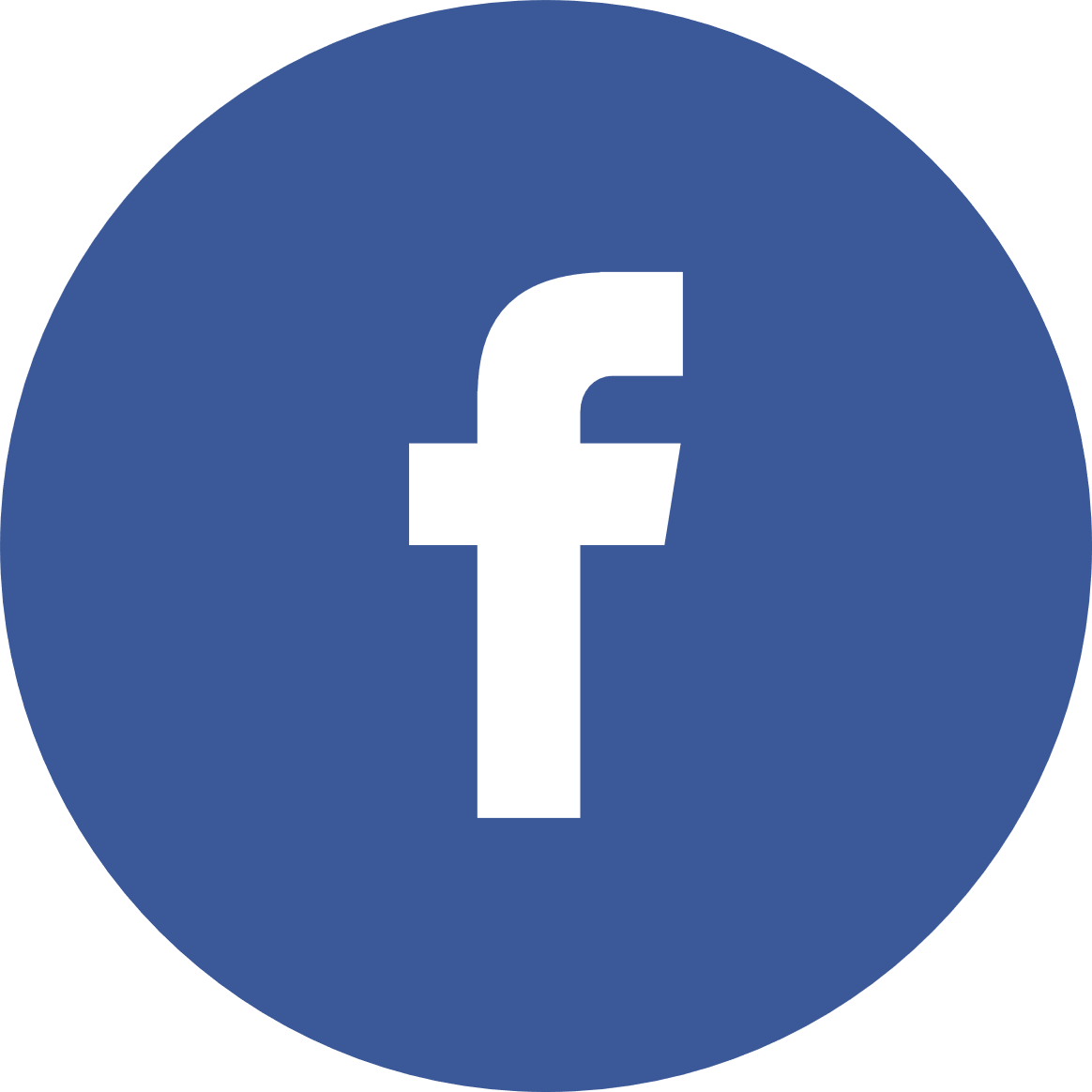 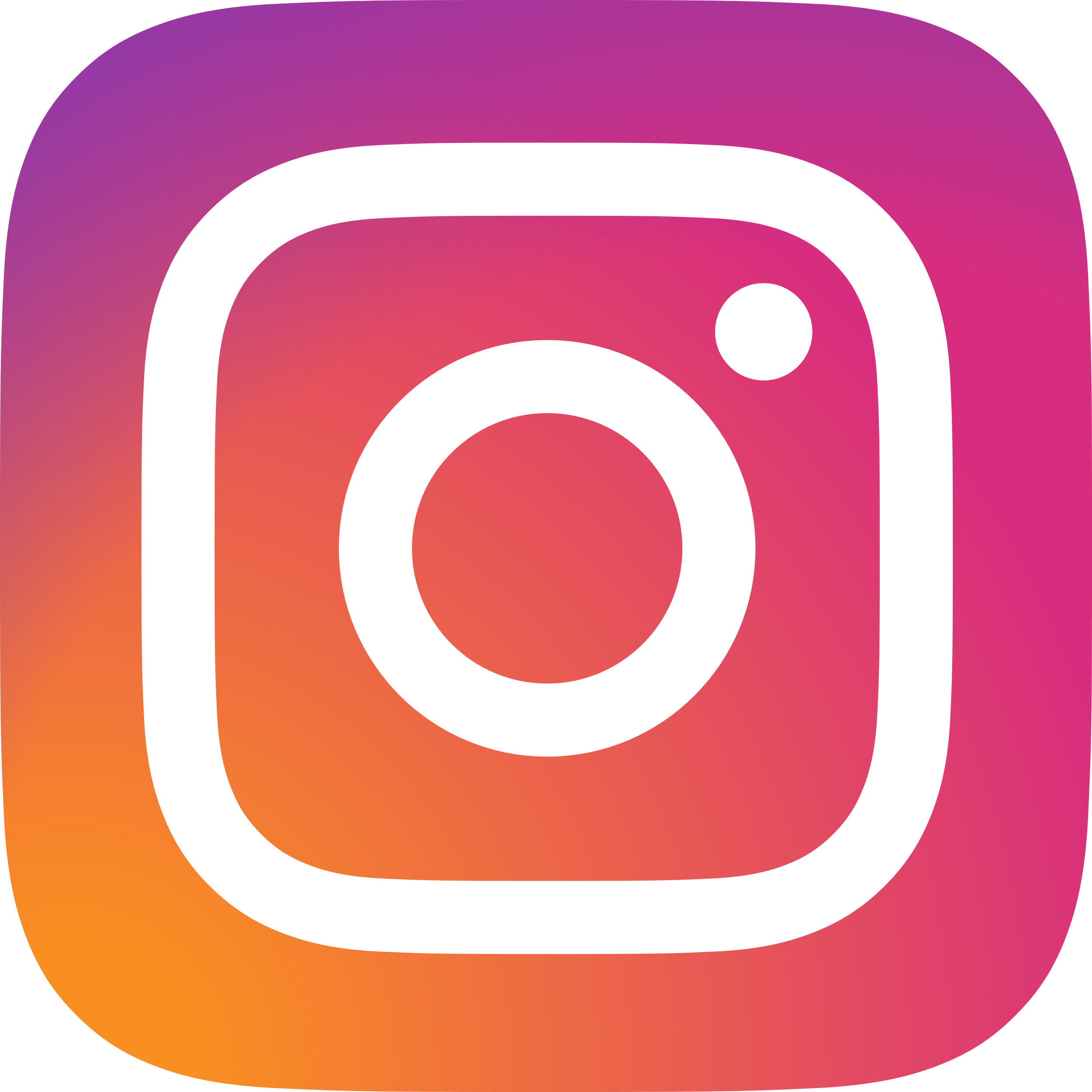 @reworker.kz
@reworkerKZ
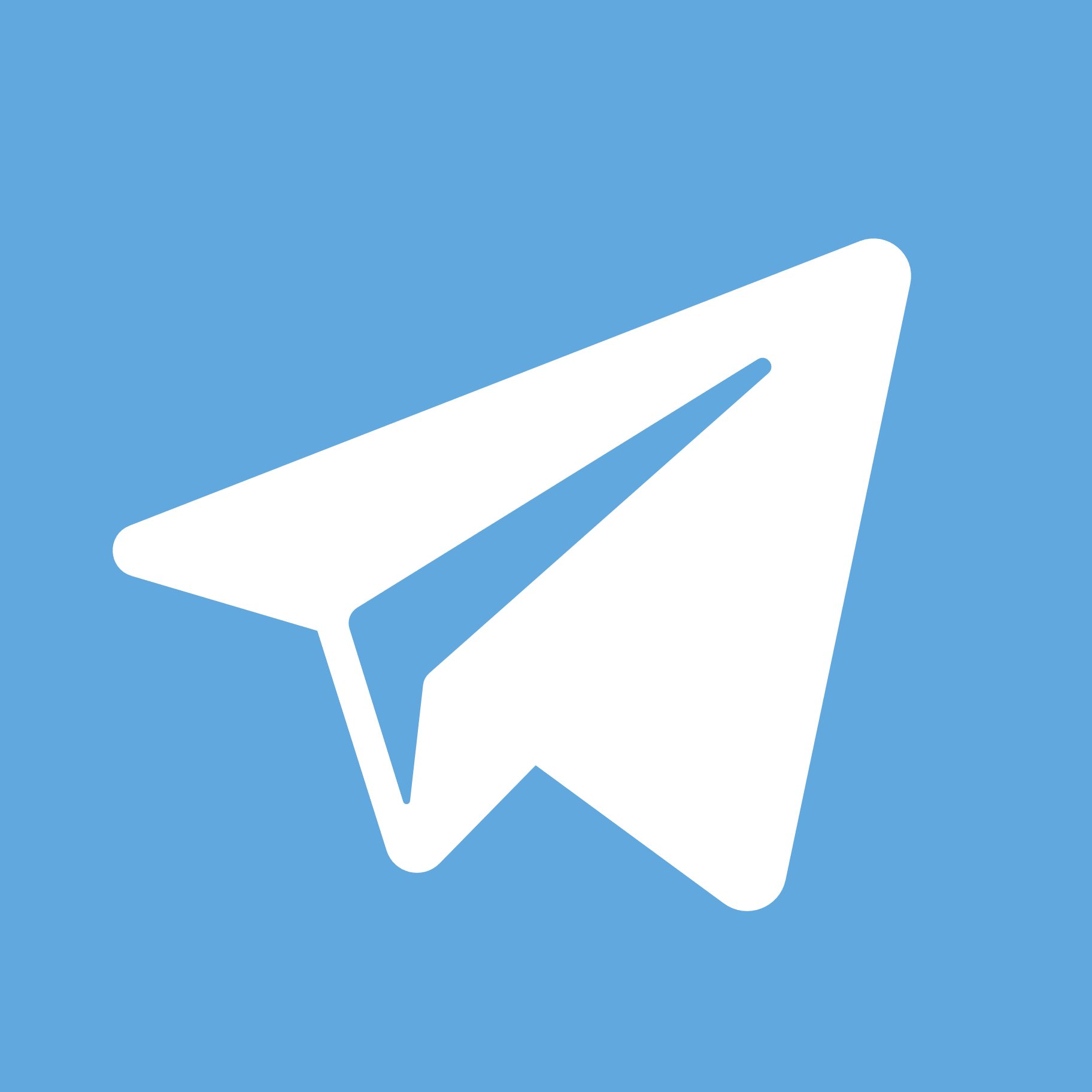